Today’s Honeywell
May 2022
Forward Looking Statements
This presentation contains certain statements that may be deemed "forward-looking statements" within the meaning of Section 21E of the Securities Exchange Act of 1934. All statements, other than statements of historical fact, that address activities, events or developments that we or our management intends, expects, projects, believes or anticipates will or may occur in the  future are forward  looking statements. Such statements  are based  upon certain assumptions  and  assessments  made by our management in light of their experience and their perception of historical trends, current economic and industry conditions, expected future developments and other factors they believe to be appropriate. The forward-looking statements  included  in this presentation  are also subject to a number  of material  risks and  uncertainties, including  but not limited to economic, competitive, governmental, technological, COVID-19  public  health factors  or  impacts  of the  Russia-Ukraine conflict affecting  our operations, markets, products, services and  prices. Such forward-looking statements  are not  guarantees  of future performance, and actual  results, and  other developments, including the potential impact of the COVID-19 pandemic, the  Russia-Ukraine conflict, and  business  decisions  may differ from those envisaged  by such forward-looking statements. Any forward-looking plans described herein are not final and may be modified or abandoned at any time. We identify the principal risks and uncertainties that affect or performance in our Form 10-K and other filings with the Securities and Exchange Commission.
2
Honeywell overview
NASDAQ: HON | ~750 sites | ~99,000* employees | Charlotte, NC headquarters | Fortune 500
Aerospace
Honeywell Building Technologies
Performance Materials and Technologies
Safety and Productivity Solutions
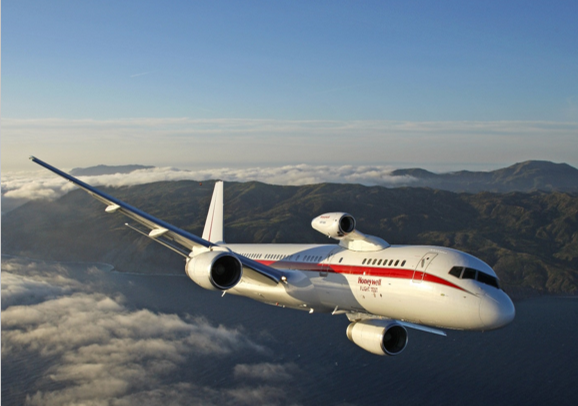 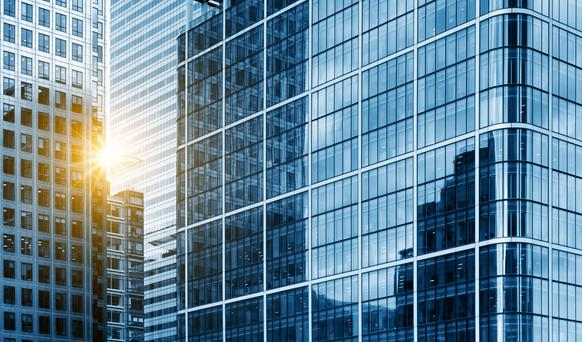 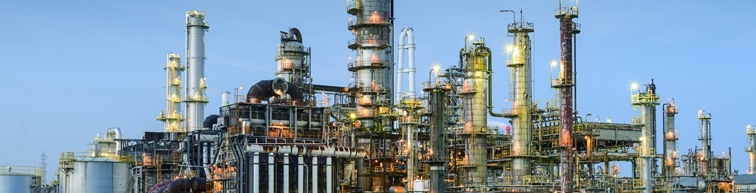 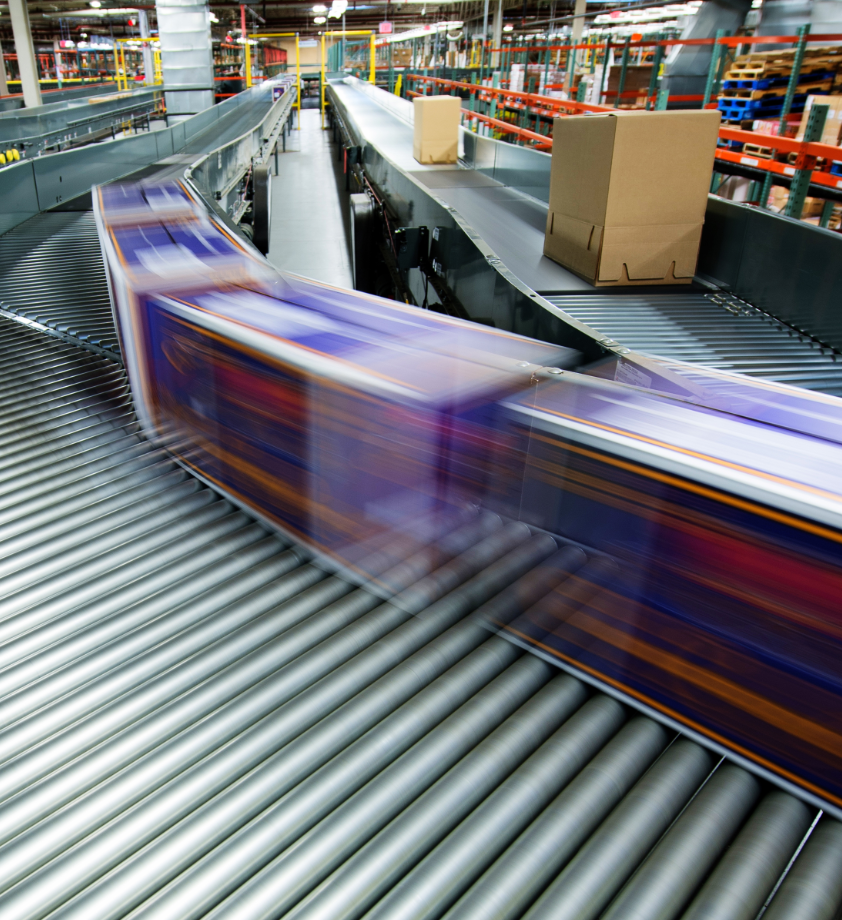 Our products, software, and technologies are in more than 10 million buildings worldwide, helping customers ensure their facilities are safe, healthy, energy efficient, sustainable, and productive.
We are positioned to serve customers with high-quality performance chemicals and materials, process technologies, and automation control. By supporting the global transition towards renewable energy and a low-carbon economy, we’re accelerating a more sustainable future and changing the world.
Our products are used on virtually every commercial and defense aircraft platform worldwide and include aircraft propulsion, cockpit systems, satellite communications, and auxiliary power systems.
We develop and deploy an innovative range of solutions, software, and services that help keep people healthy, workers and workplaces safer and more productive, and supply chains and assets more efficient, accurate, and reliable.
Honeywell Connected Enterprise
Across our segments, we accelerate our customers’ digital transformation via our enterprise performance management solution, Honeywell Forge, which brings together the data, processes, and systems into a cloud-based solution to help customers make sense of it all, creating the OT system of record. HCE’s focus is software development, from the gateway to end-user applications, bringing scale and capability across all of Honeywell.
Shaping the Future Across Industries
*Excludes Sandia National Laboratories (Sandia) and Kansas City National Security Campus (KCNSC) work forces of approximately 21,000 employees. Sandia and KCNSC are U.S. Department of Energy facilities. Honeywell manages these facilities as a contract operator and does not establish or control their human resource policies.
3
Honeywell at a glance
OTHER INTERNATIONAL
$10.0BPerformance Materials and Technologies
$11.0BAerospace
SALES
BY REGION1
EUROPE
COMMERCIAL OE
UNITED STATES
ADVANCED MATERIALS
COMMERCIAL AFTERMARKET
PROCESSSOLUTIONS
~$34B2021 SALES
DEFENSE AND SPACE
UOP
~40%Long 
Cycle
~60%Short Cycle
PRODUCTS
SAFETY AND RETAIL
DIVERSIFIEDPORTFOLIO2
BUILDINGSOLUTIONS
$1.6 
PRODUCTIVITY SOLUTIONS AND SERVICES
PRODUCTIVITY SOLUTIONS & SERVICES
$5.5BHoneywell Building Technologies
$7.8BSafety and Productivity Solutions
$0.9 
ADVANCED SENSING
TECHNOLOGIES
WAREHOUSE AND WORKFLOW SOLUTIONS
Differences between segment sales figures and the sum of sales figures for the businesses within each segment are due to rounding
1 Represents 2021 sales. Source: 2021 Form 10K. Sales are classified according to their country of origin.
2 Represents 2021 sales.
4
aerospace
Honeywell Aerospace products and services are found on virtually every commercial, defense, and space aircraft in the world. With an unmatched heritage of innovation that spans more than a century, our aim is to solve the greatest challenges CEOs, pilots, operators, passengers, finance, maintenance, and cabin crews face – and transform the way we all fly.
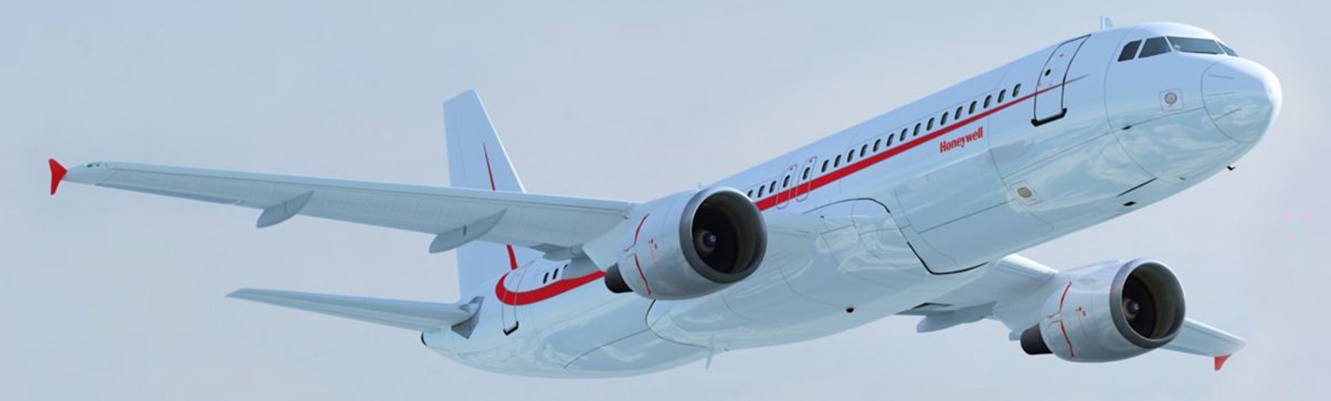 Business Portfolio
Electronic Solutions
Engines and Power Systems
Mechanical Systems and Components
Services and Connectivity
Unmanned Aerial Systems/Urban Air Mobility
Technologies
Air and Thermal Management 
Aircraft Connectivity Systems and Integrated Services
Autonomous Flight, Detect-and-Avoid Systems
Federal Solutions Management and Operation
Hybrid-Electric Systems
Integrated Avionics Offerings and Flight Management Systems
Life Support Systems and Air Travel Hygiene and Cleaning
Manned/Unmanned and Satellite Applications/Space
Mechanical Components
Navigation, Safety, and Surveillance Solutions
Propulsion and Power Systems
Runway and Flight Safety Technology
Wheels and Braking Systems
Headquarters:
Phoenix, Arizona
$11B
2021 Sales
5
Honeywell Building Technologies
HBT is transforming the way every building operates to help improve the quality of life. Commercial building owners and operators use our hardware, software, and analytics to help create safe, sustainable, healthy, efficient, and productive facilities. Our solutions and services are used in more than 10 million buildings worldwide.
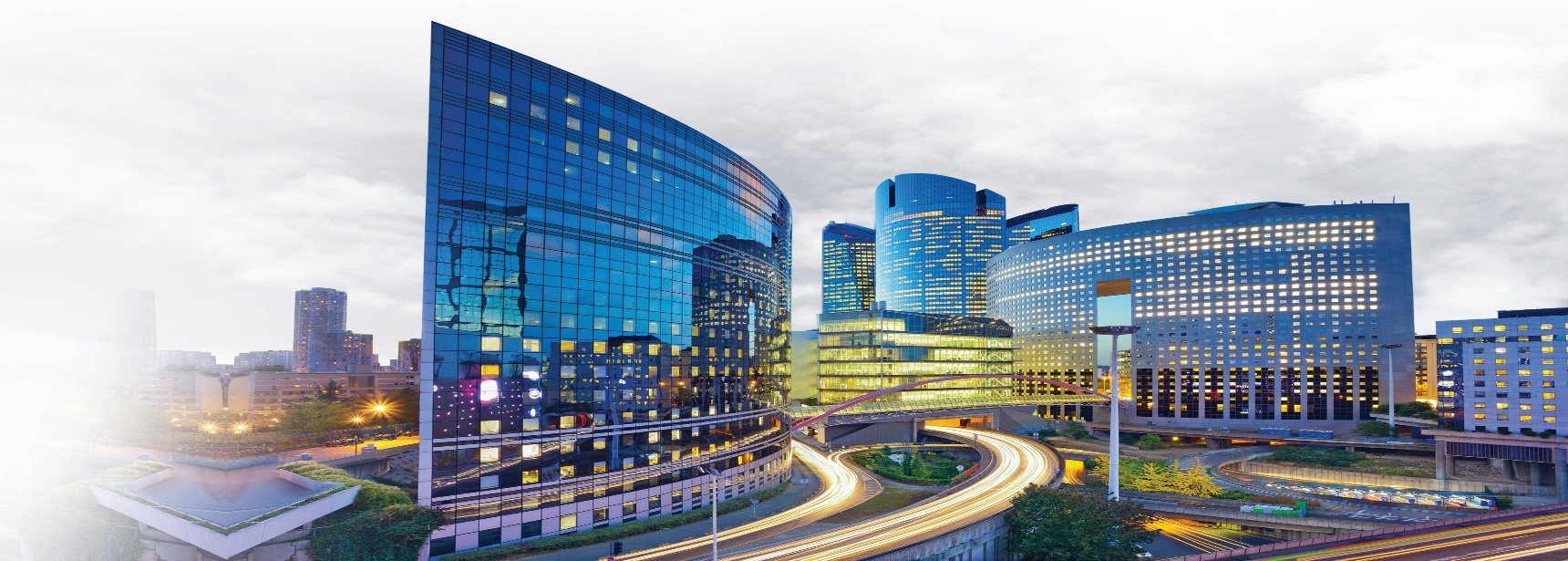 Business Portfolio
Sustainable Building Technologies
Building Management Systems
Fire & Life Safety
Commercial Security
Electronic Products
Building Projects & Services


Headquarters:
Atlanta, Georgia
Technologies
Sustainable Building Solutions/Healthy Building Solutions
Building Control Systems
Fire Alarm Systems and Detection
Smart City Solutions
Video Management, Access Control, and Alarm Verification
$5.5B
2021 Sales
6
Performance materials and technologies
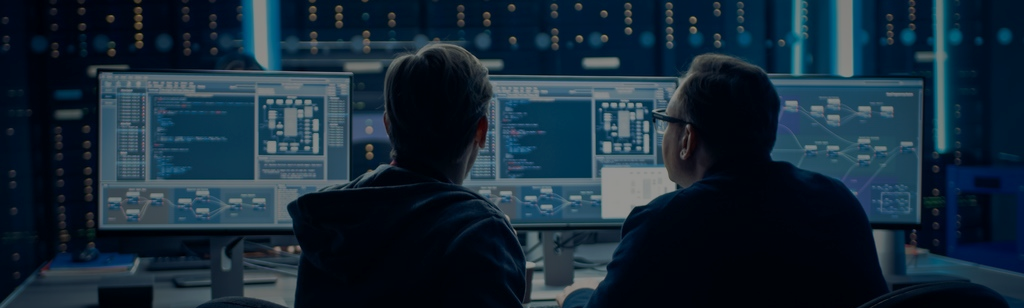 As a global technology leader, the mission of PMT is creating future-forward solutions that change the way the world works. The inventors, chemists, and engineers of PMT are continually pushing technological frontiers, literally bringing the future forward.
Software Solutions and Industrial Cybersecurity
Connected Utility Solutions and Services, and Metering Solutions 
Sustainable Aviation Fuel and Other Renewable Fuels
Renewable Energy Storage and Distribution
Plastic Waste Circularity
Blue and Green Hydrogen Solutions
Carbon Capture
Biodegradable Detergents
Business Portfolio
Honeywell Advanced Materials
Honeywell Process Solutions
Honeywell UOP
Honeywell Smart Energy

Headquarters:
Houston, Texas
Technologies
Advanced Fibers and Composites
Chemicals and Electronic Materials
Specialty Films and Additives
Low-Global-Warming Potential Refrigerants, Foam Blowing Agents, Aerosols, and Solvents
Process Technologies, Equipment, Catalysts, and Services for Fuels and Petrochemicals 
Industrial Automation and Controls and Services 
Safety Systems and Instrumentation
$10B
2021 Sales
7
Safety and productivity solutions
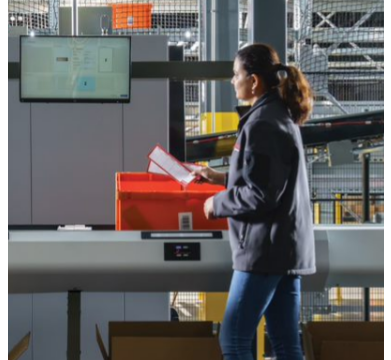 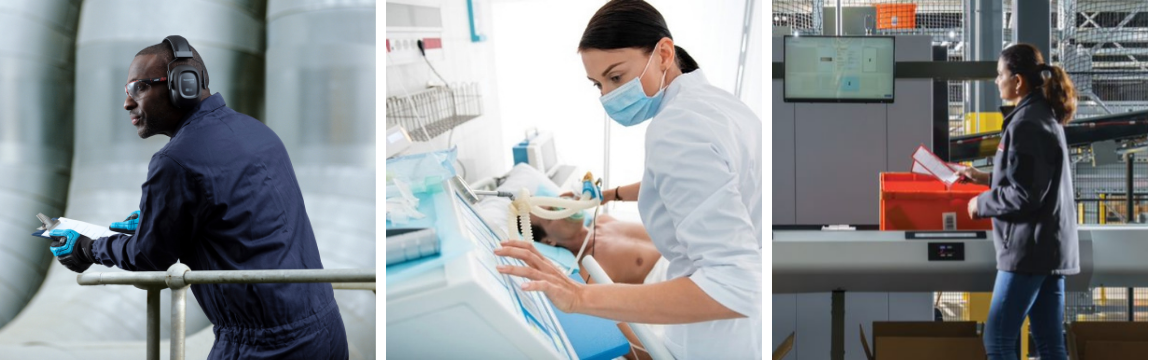 We develop and deploy an 
innovative range of solutions, software, and services that help 
keep people healthy, workers 
and workplaces safer and more productive, and supply chains 
and assets more efficient, 
accurate, and reliable.
Technologies
Automation material handling solutions, including robotics, software and services
Worker productivity devices including voice, mobile computing, scanning, printing, and software
Personal protective equipment for industrial and healthcare applications
Gas detection technology for workplace safety
Advanced sensors, switches, and controls for healthcare, transportation, industrial, and supply chain
Business Portfolio
Honeywell Intelligrated
Gas Analysis & Safety
Personal Protective Equipment
Advanced Sensing Technologies
Productivity Solutions & Services
Greater China

Headquarters:
Charlotte, North Carolina
$7.8B
2021 Sales
8
Honeywell connected enterprise
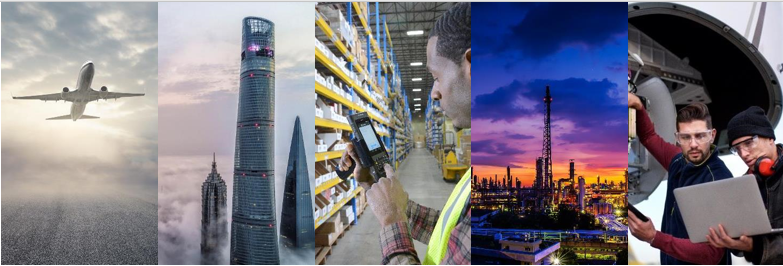 Honeywell Forge solutions are used across our segments to accelerate our customers’ digital transformation efforts by using software, AI, and OT data to reinvent the way enterprises measure, analyze, and run their complex operations.
Honeywell Forge
Honeywell Forge is an enterprise performance management solution for digital transformation of operations. Honeywell Forge includes a mix of software products and enabling services that help companies use operational data to drive insights that improve processes, enhance productivity, support sustainability initiatives, and empower workers. Solutions serve aerospace, life sciences, buildings, cyber, industrials, and warehouses. 
Headquarters:
Atlanta, Georgia
Technologies
Near real-time, analytics-based optimization recommendations
Predictive maintenance capabilities for buildings and industrial facilities
Connectivity as a service, making it easy to collect and clean data from IoT devices with faster install time
Domain-driven digital twins for assets, processes, and people
Open architecture to help customers get more from their existing investments
9
HONEYWELL accelerator
A revitalized operating system using what made the Honeywell Operating System successful to transform the entire company
Provides resources and removes barriers so that all employees can follow proven pathways to reach successful outcomes
Connects every part of the organization through shared knowledge, common processes, and a commitment to do things “the Honeywell way”
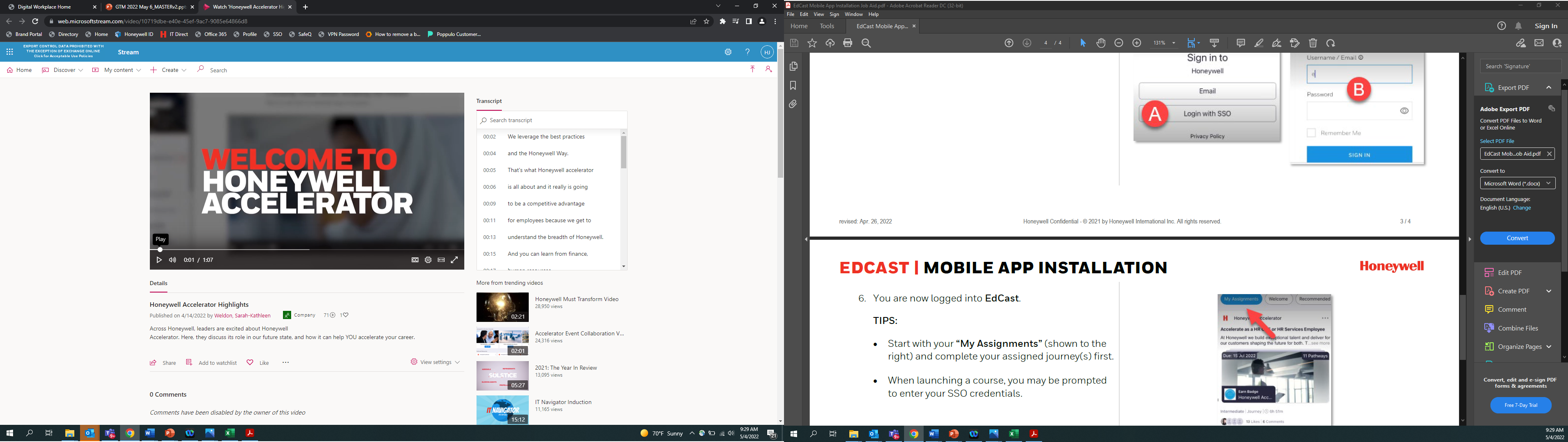 10
[Speaker Notes: I'd also like to take a minute to recognize one of our top badge earners. 

And I want to recognize her not just for her badges, but rather because of how she's applying Accelerator to make an impact and make the best you. 

Gloria Muniz is a relatively new Futureshaper. She joined our SPS ISC in]
2+ DECADE track record & commitment
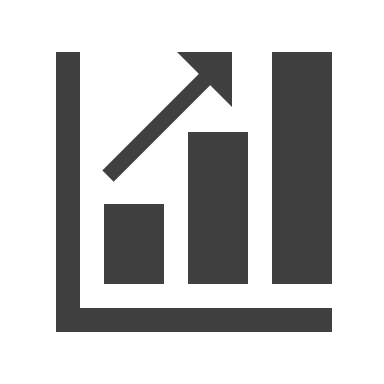 CARBON 
NEUTRALITY
BY 2035
~6,100
~90%
60 bps
~70%
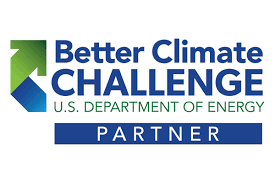 REDUCTION
IMPROVEMENT
SUSTAINABILITY
INCREASE
in energy efficiency               since 2004
in greenhouse gas intensity since 2004
projects since 2004
in percentage of women in our global workforce since 2019
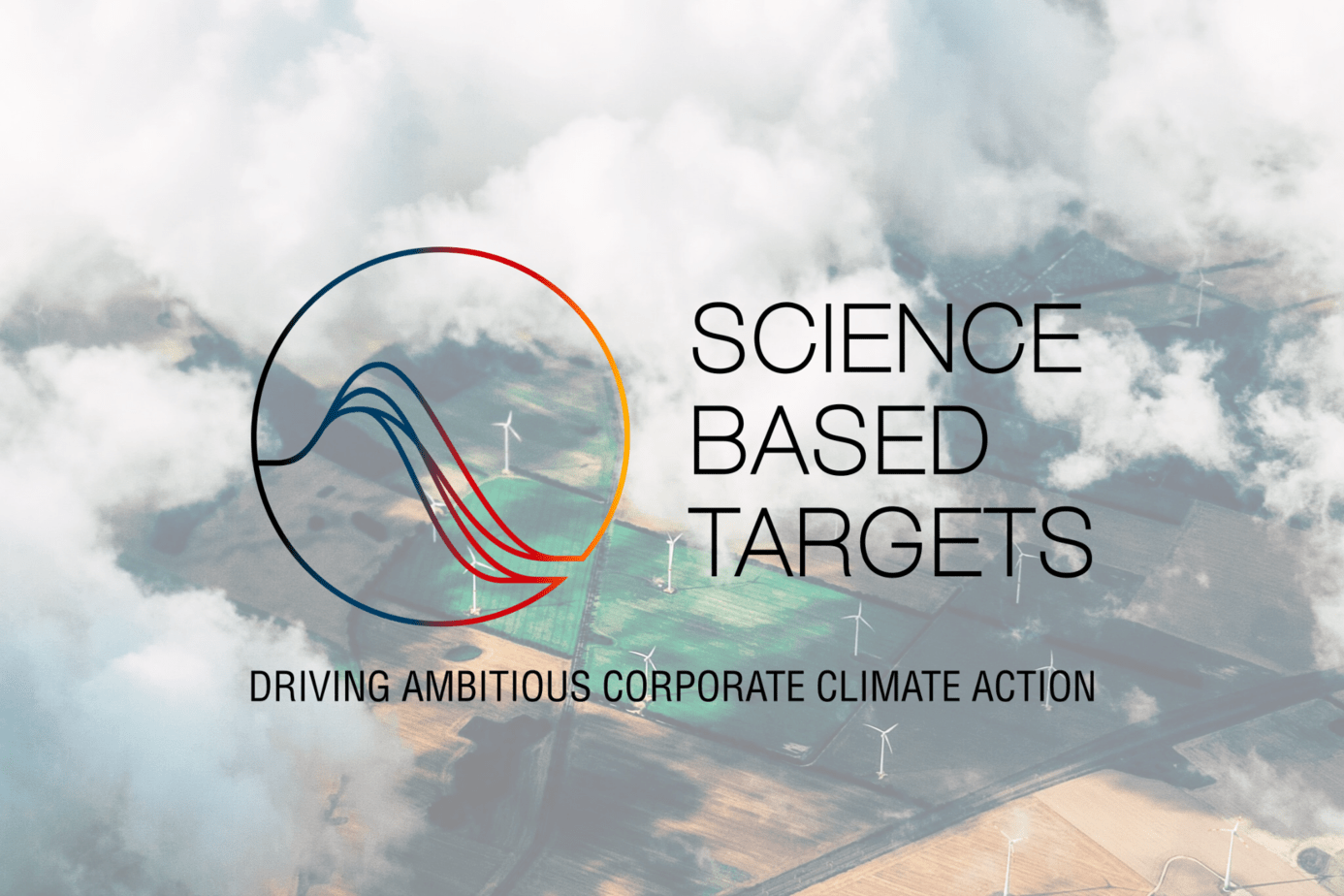 > 4x
160
~3,000
BETER SAFETY
ACRES
MILLION GALLONS
than industries in which 
we operate
remediated and restored as valuable community assets
of water saved in water-stressed area since 2013
Committed to carbon neutral facilities and operations by 2035
Exceeded 3rd public GHG goal in ‘18. Set “10-10-10” public goal in ‘19
1st public GHG & energy efficiency commitments
2020
2022
2013-14
2004
2011
2021
2018-19
Established Global I&D Steering Committee
Implemented diversity of slate requirement
Continued enhancement of ESG disclosures
Committed to SBTi
Launched Sustainability Program; Established global inventory of GHG emissions
Achieved 2nd public GHG goal in ‘13 -- three years early
Created independent Lead Director role for Board in 2014
Sustainable Solutions
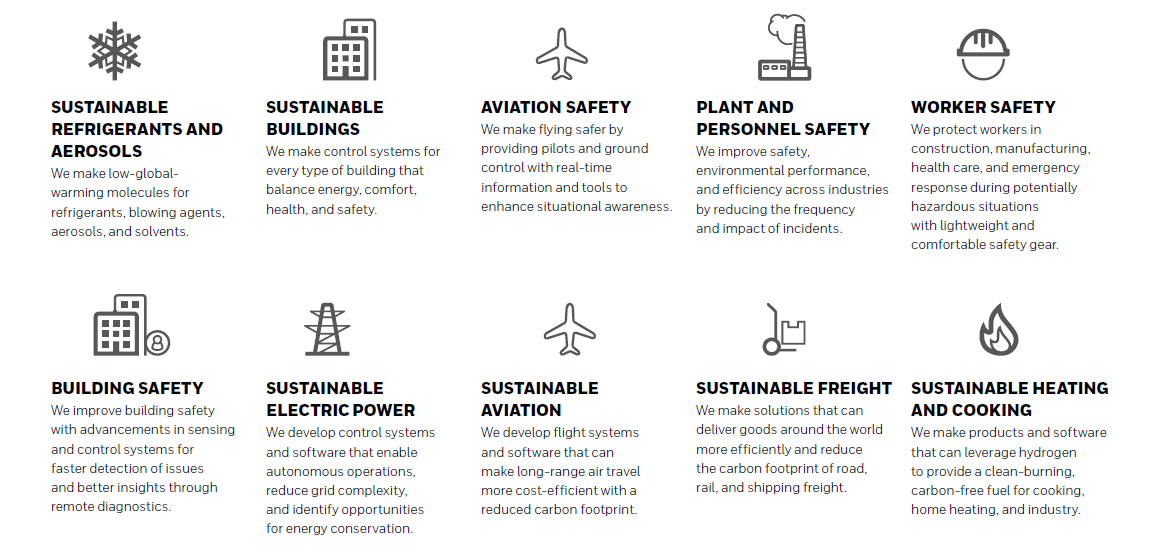 Approximately 60% of our new product introduction research and development activity is directed toward products that improve environmental and social outcomes for our customers.
Offering Solutions to Create a More Sustainable World
12
12
Creating Sustainable Solutions
HIGHLIGHTS
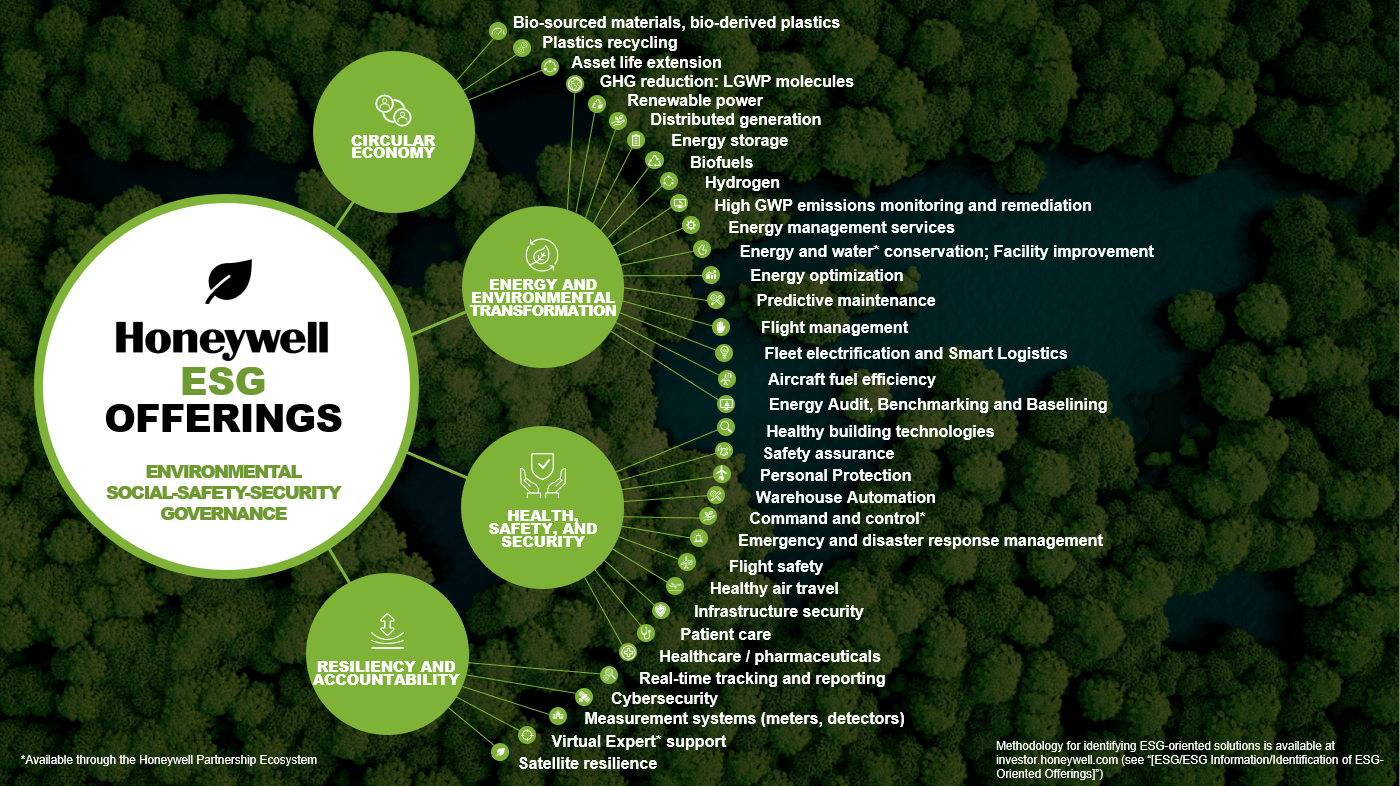 >60% 
of 2021 sales were comprised of solutions that contribute to ESG-oriented outcomes
~60% 
of our new product R&D activity is directed towards ESG-oriented outcomes
Innovating to Solve the World’s Toughest Sustainability Challenges
13
[Speaker Notes: Solstice is just one example; and sustainability is more than a pledge.  Few companies today have the technologies and know-how to make the aspiration of sustainability a reality - but we do.
Honeywell knows what it takes – We have substantiable solutions targeted at sectors responsible for two-thirds of global greenhouse gases  – and we also have the right mix of technologies to help industries deliver on their wider environmental and social commitments. [examples: battery energy storage, carbon capture, plastics recycling, thermal and power management for buildings, electric aircraft, sustainable aviation fuel and much more]
In 2021, over 60% of our revenues and about 60% of our R&D investment in new products were attributable to products and services that help address the world’s sustainability challenges – we call these our ESG-Oriented Solutions – solutions that address environmental, social, safety, security, and governance challenges… And we are leveraging our own ESG needs as a test lab to develop and improve upon these solutions – again, both for ourselves and for our customers.
From Forge software to track energy efficiency, SAF/1st flight 100% biofuel, flow battery technology, aviation equipment designed for safer more fuel efficient flight, technology to measure and correct emissions, to plastics recycling technology and more …
Honeywell’s products are what the world needs and we will help lead the transformation to a more sustainable future.]
Honeywell corporate citizenship
Honeywell demonstrates its commitment to Corporate Social Responsibility and community involvement through Honeywell Hometown Solutions, a global philanthropic initiative focused primarily on STEM Education, Inclusion and Diversity, and Humanitarian Relief.
STEM Education
Inclusion & Diversity
Humanitarian Relief
Funded 185 safe drinking water stations serving 650K+ people in rural India through Safe Water Network partnership
Honeywell Humanitarian Relief Foundation provides emergency funding following natural disasters
$14.8M distributed to over 2,600 employees and our global communities after natural disasters since 2001
HHRF has repaired or rebuilt 938 homes, four schools, nine medical clinics, and one elder-care center
Honeywell Center for Advancing Girls in Science at Avasara Leadership Institute in India educating 500 girls ages 11-17 annually
Georgia Tech STEM Teacher Leadership Program helping Atlanta middle school teachers earn accreditation in coding
Honeywell Leadership Challenge Academy provides a weeklong immersive STEM experience for children of Honeywell employees; 3K graduates since 2010
Honeywell Science Experience in India, through Agastya International Foundation, has impacted 150K children and nearly 800 teachers
Five-year sponsorship of the National Museum of African American History and Culture, providing Honeywell employees opportunities to volunteer virtually
10K+ students to date in Turkey, Romania, and Indonesia have been introduced to Internet of Things technology via Honeywell Control Labs
$2 million investment by Honeywell created the Charlotte Small Business Innovation Fund, enabling business owners to pivot in response to COVID-19; vast majority of grantees are minority-, women-, or veteran-owned businesses
Funding and products for new Veterans Home at HopeWay mental health facility in Charlotte
14
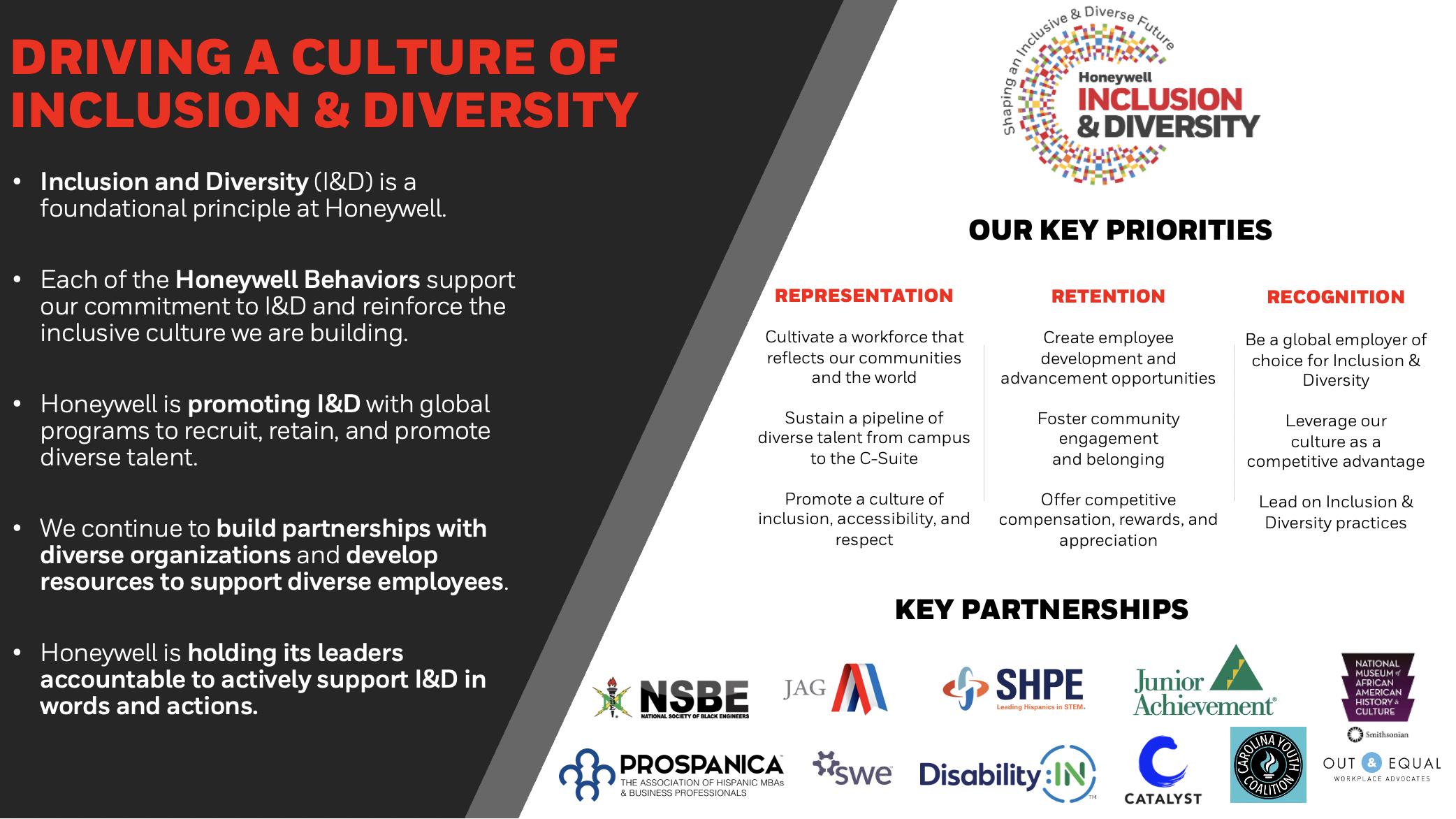 15
[Speaker Notes: Bria/Farzana

Focus on foundational principle; Honeywell behaviors]
Our statement of principles
Our foundational principles are essential to our success as a global company and serve as a guide for how we conduct business.









Read our full Statement of Principles at Honeywell.com in the Company  About Us section.
“We believe there is ample common ground for people to come together in support of a positive agenda that creates good jobs and prosperity for citizens while protecting the planet. While we do not comment or respond to every social issue, policy proposal, and incident that occurs, we are unwavering in our foundational principles, and we will always champion the fundamental equality, dignity, safety, and well-being of every human being.”
16
[Speaker Notes: This slide is similar to slide 24 and bullet 2 under Board of Directors is different than what is stated on slide 24]
Awards and recognition
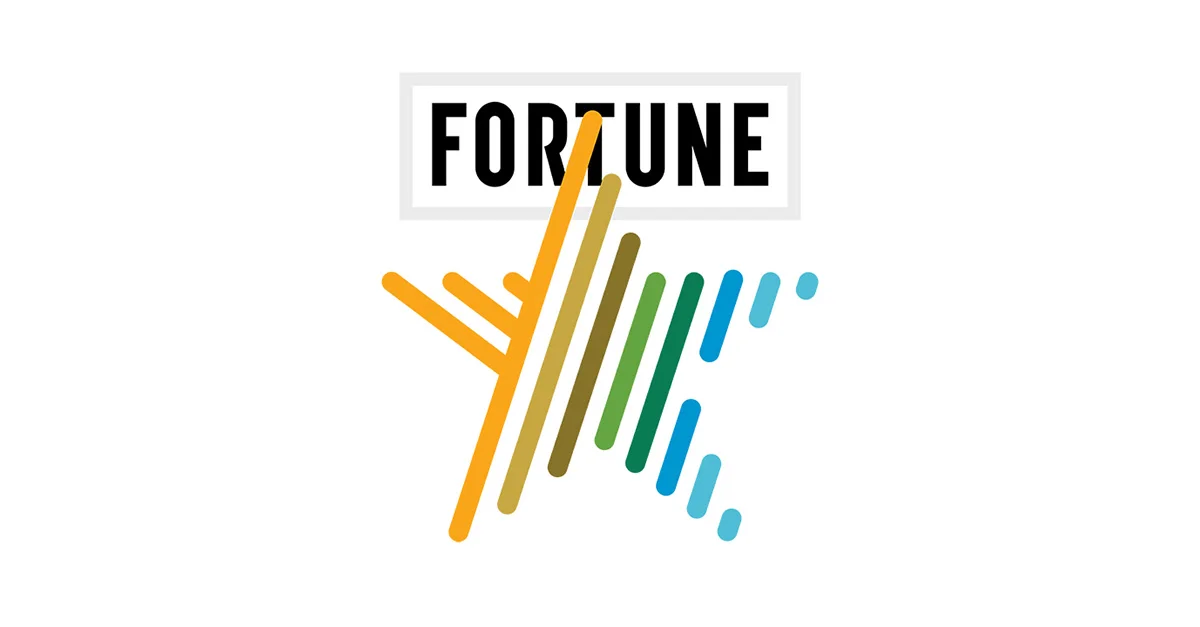 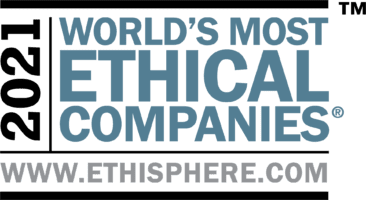 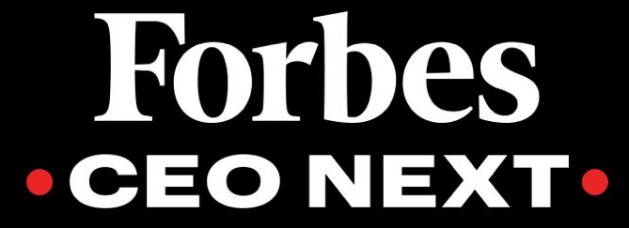 THE WORLD’S MOST ADMIRED COMPANIES
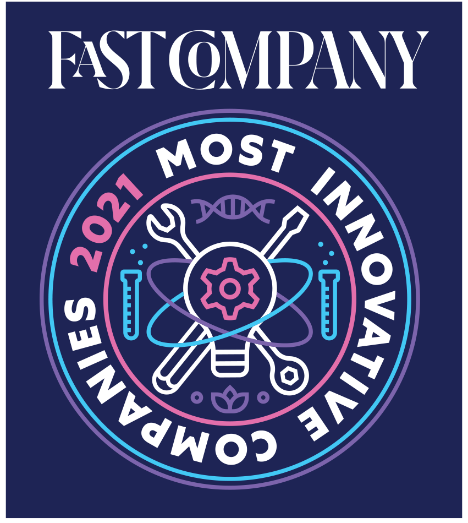 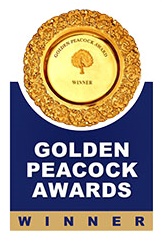 17
Honeywell behaviors
FOUNDATIONAL PRINCIPLES
Integrity and Ethics
Inclusion and Diversity
Workplace Respect
18
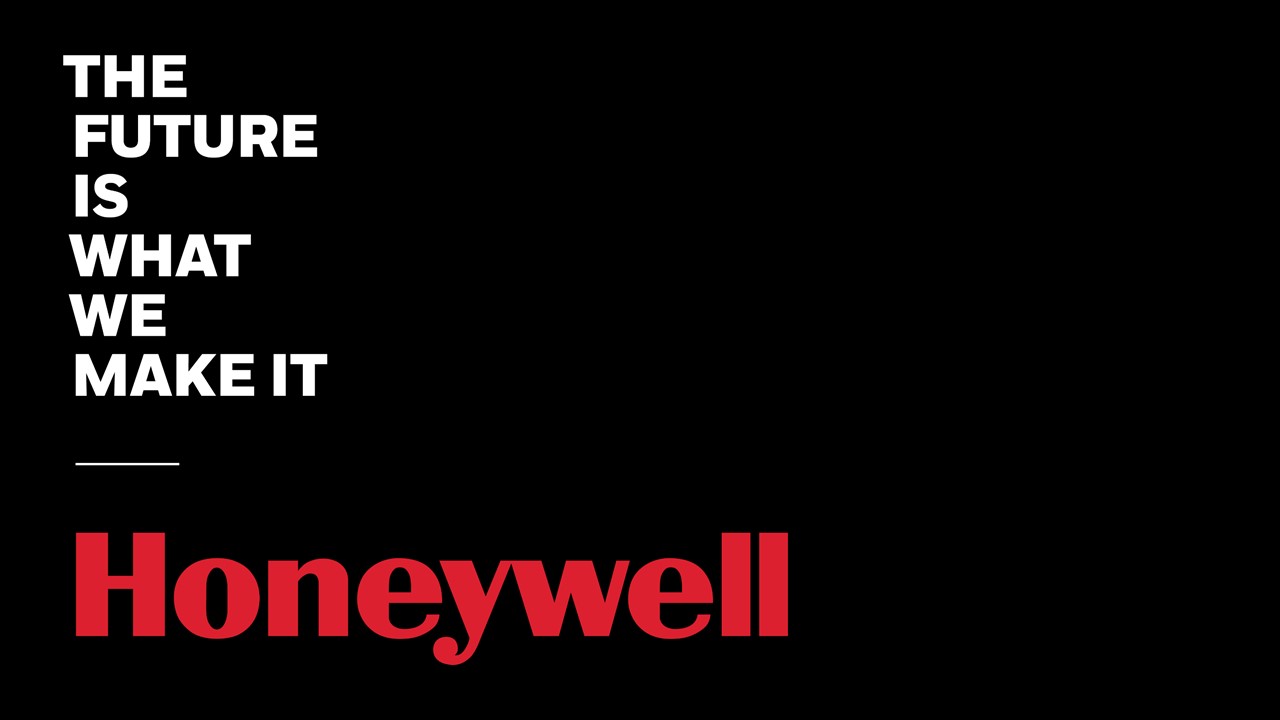 June 9, 2022